Putting It Into Practice:
Case Presentations and Discussion Guide



2022 ACC Health Policy Statement on Building Respect, Civility, and 
Inclusion in the Cardiovascular Workplace
Nkechinyere Ijioma, MBBS, FACC 
Pamela Douglas, MD, MACC 
Sharonne Hayes, MD, FACC 
On behalf of the 2022 ACC Health Policy Statement Writing Committee
Special Thanks To:
Slide Set Authors
Nkechinyere Ijioma, MBBS, Sharonne Hayes, MD, and Pamela Douglas, MD

2022 ACC Workforce Health Policy Statement on Building Respect, Civility, and 
Inclusion in the Cardiovascular Workplace Writing Committee
Akshay K. Khandelwal, MD, FACC
John A. McPherson, MD, FACC 
Jennifer H. Mieres, MD, FACC
Robert O. Roswell, MD, FACC, FACP
Partho P. Sengupta, MD, FACC
Natalie Stokes, MD, MPhil
Enid A. Wade, JD 
Clyde W. Yancy, MD, MACC
Pamela S. Douglas, MD, MACC,  Co-Chair 
Michael J. Mack, MD, MACC, Co-Chair
David A. Acosta, MD
Emelia J. Benjamin, MD, ScM, FACC
Cathleen Biga, MSM, RN, FACC
Lisa Jay-Fuchs, MSN, MBA, RN
Sharonne N. Hayes, MD, FACC
Nkechinyere Nwamaka Ijioma, MBBS, FACC
[Speaker Notes: Speaker Note: The writing group was co-chaired by Drs Douglas and Mack]
Citation
This slide set was adapted from the ACC 2022 Health Policy Statement on Building Respect, Civility, and Inclusion in the Cardiovascular Workplace (Journal of the American College of Cardiology 2022). 
The Statement was published ahead of print on March 17, 2022.
The published document is also available at: ACC.org/Guidelines.
Disclaimer
This slide set/presentation:
Is provided for informational purposes only and does not provide legal advice; please consult with your own counsel for legal guidance on compliance with applicable laws and regulations. 
Sets forth best practices and recommendations of the writing group; please consult with your human resources, legal, management and other advisors before adopting policies set forth in this document.
Agenda
Introduction to 2022 ACC Health Policy Statement on Building Respect, Civility, and Inclusion in the Cardiovascular Workplace
Definitions, impact,  strategies to address bias, discrimination, bullying and harassment (BDBH)
Case scenarios. For each:
Brief presentation
Discussion guide
Discussion points
ACC Principles (for reference)
[Speaker Notes: Speaker Note: 
The content  in this presentation provides background, rationale, and practical application of the ACC health policies..
Each case includes a presentation, discussion guide for audience participation, discussion points. ACC Principles are included as hidden slides for reference.]
Setting the Stage for Safe, Solution-Focused Conversations
What you share is confidential, honored, respected.
Some scenarios may cause you or others distress/negative emotions; be aware of your own “hot buttons” and give grace to yourself and others when this occurs.
Be honest, willing to share and solution-focused.
Assume a curious and positive intent. 
Listen actively. Interrupt less; explore alternate views. 
Use “I” statements‐avoid speaking for others, entire groups.
Allow for first-time mistakes. Don’t blame. We are all learners.
[Speaker Notes: Some of the scenarios presented may be distressing, particularly if a participant has personally experienced or observed a similar situation.  As a moderator/ discussion leader, it is often very helpful to set the tone of the discussion as a “safe space” for discussion about often difficult topics.   
You may wish to read through this slide and ask the group if you have any questions and/or to ask them to affirm these “ground rules”
Speaker Notes: 
Today we  will be discussing some  scenarios that present topics that are often challenging to address or even think about and maybe distressing.  We would like this all to be on the same page so as to have  a conversation aimed at solutions.  We would ask that each of you try to do the following; Then, read the slide]
Allow for Differences in Expression
Cultural differences and life experiences impact the ways in which we resolve conflict. 
Be mindful of, and do not judge others’ communication styles. Some cultures believe in what they consider “rational discourse,” though others may tend to be more emotionally expressive. 
Stay focused on the problem, understanding what is being conveyed through verbal and nonverbal communication, rather than getting stuck on how the message is expressed.
[Speaker Notes: Speaker Note:
Optional/additional slide to use to set the tone of the meeting.]
[Speaker Notes: Speaker Note: This “rainbow ribbon” illustrates the spectrum of behaviors and situations that are often present in the  cardiovascular workplace.

The ACC believes that civil behavior and respect are inherent in its core values of Teamwork and Collaboration and Professionalism and are essential to its mission of “transforming cardiovascular care and improving heart health”.  The Health Policy Document aims to provide the background,  business case, and a foundational knowledge and guidance to help start addressing these uncivil behaviors and begin the journey towards Excellence. Emphasizing positive behaviors is a critical preventive step in reducing adverse behaviors and should be prioritized.
  
ACC also believes that all organizations and individuals providing cardiovascular care, education, and/or research should be familiar with the breadth and severity of negative consequences of  the behaviors on the bottom section of this graphic and  acknowledge their substantial adverse impact on well-being, patient safety, and organizational success.]
Key Definitions: BDBH
Bias (B): A preference or aversion toward a (category of) person  
Discrimination (D): Inequitable treatment or impact of policies/practices that result in advantages or disadvantages of the affected group’s members
Bullying (B): An abuse of power or position 
Deliberate, disrespectful & repeated behavior toward a target to undermine, criticize, hurt or humiliate. Unlike harassment or discrimination, not subject to legal action. 
Harassment (H): Any conduct that is unwelcome to the targeted individual based on race, color, religion, sex, national origin, age, disability, or genetic information
Includes offensive remarks, sexual or emotional harassment, racism, discriminatory language or behaviors, intimidation, or verbal abuse
[Speaker Notes: Speaker Note:  So that everyone is on the same page, here are key definitions related to this health policy statement.  Within the document itself there is a comprehensive glossary of terms to use as a resource.

Read the slide definitions]
Key Definitions: Title IX and “Mandatory Reporters”
Title IX: Federal law which prohibits sexual discrimination/violence in educational programs/activities operated by federal financial aid recipients  
Title IX applies to all students, faculty, and staff of these programs 
Mandatory reporters are designated to report sexual or gender harassment to the Title IX office and include deans, department heads, program coordinators/directors, Title IX coordinator, chief HR officer. 
Title IX mandates investigation even in the absence of a formal complaint
Mandatory reporters should inform the BDBH target of their mandatory reporting role and that they are obligated to initiate a formal investigation
[Speaker Notes: Speaker Note: If you are a mandatory reporter at the organization at which you are presenting you should also identify your role as a mandatory reporter and indicate that as a mandatory reporter, you are obliged to formally report any sexual or gender harassment that is disclosed to you during this discussion/presentation.  Read the notes below to the audience and ask the group to affirm their understanding of both your and their roles as mandatory reporters, as applicable: 

Mandatory reporters are designated to report sexual or gender harassment to the Title IX office and include deans, department heads, program coordinators, Title IX coordinator, chief HR officer. If you, as a mandatory reporter, become aware of any violations of Title IX you are required to formally report the violation, even if the target of harassment does not wish to report it and even in the absence of a formal complaint.  It is important for those seeking to report violations or BDBH to know that if they bring their concerns to you as a mandatory reporter, that you will be required to initiate a formal process.]
BDBH-Background and Significance
Prevalence: Reported by 25-75% of cardiologists, regardless of race/ethnicity, sex or country
Impact: Negatively affects targets, patient care & healthcare organizations
Accountability: Addressing BDBH is everyone’s problem!
Leadership, individuals (BDBH targets, bystanders, upstander)
Special role of ACC and professional societies
Requirements for promoting civil behavior & addressing BDBH: 
Culture of respect (a hallmark of strategic & effective leadership)	
Dedicated, well-supported, organizational structure
Subject matter expertise
[Speaker Notes: Speaker Note: 
Addressing bias, discrimination, bullying and harassment within cardiovascular medicine is of critical importance.  These experiences are highly prevalent, regardless of  individual or organizational demographics or locale and it’s not only the individuals or groups who are targeted for these behaviors who are harmed.  Patient care outcomes can be adversely impacted when the environment in which cardiovascular team members learn and practice is hostile or non-inclusive. Organizations with high levels of uncivil behavior are at risk for increased staff burnout and turnover, higher employment and care costs, and are at risk for litigation.

The HPS document makes the case that addressing these behavior and creating a more welcoming and inclusive cardiovascular workforce is everyone’s responsibility- because it’s everyone’s problem. There is an important role for leadership, but also individuals, who must recognize that reporting uncivil behavior, practicing allyship and being upstanders can improve the work environment.  Additionally, there is also a special role for the American College of Cardiology and other professional societies.

These organizational and individual changes and activities cannot happen without leadership support and their modeling a culture of respect and having an organizational structure with adequate resources that can be dedicated to addressing these behaviors. Those tasked to work in these structures must have proper subject matter expertise.

----------------------------------------------------------
Prevalence of BDBH [References]
1. Jaijee SK, Kamau-Mitchell C, Mikhail GW, et al. Sexism experienced by consultant cardiologists in the United Kingdom. Heart. 2021;107:895-901.
2. Mehta LS, Lewis SJ, Duvernoy CS, et al. Burnout and career satisfaction among U.S. cardiologists. J Am Coll Cardiol. 2019;73:3345-8.
3. Sharma G, Douglas PS, Hayes SN, et al. Global prevalence and impact of hostility, discrimination, and harassment in the cardiology workplace. J Am Coll Cardiol. 2021;77:2398-409]
HPS Overview - 1
12 ACC Principles that support a culture of respect: The ACC believes…..
Background and significance 
General approach to building respect, civility, and inclusion  
Special role of medical societies and the ACC
Defining a meaningful response to Bias, Discrimination, Bullying, Harassment (BDBH)
Institutional responsibilities and structures 
Institutional policies and environment
Organizational consequences of inaction: Institutional harms, and legal considerations
[Speaker Notes: Speaker Note: 
The ACC Health Policy Statement on Building Respect, Civility and Inclusion in the Cardiovascular Workplace include 12 principles that outline beliefs and recommended strategies and Best Practices to support a culture of respect   And outlines a general approach to building respect, stability and inclusion in cardiovascular organizations and practices.  This includes high level outlines of what is a meaningful ( as opposed to empty /in affect) responses to bias, discrimination, bullying and harassment as well as  what structures and policies and procedures may need to be put in place in order to achieve goals.

This slide and the following list the outline of the HPS, beginning with a general approach (this slide) followed by (next slide)…]
HPS Overview - 2
Strategies to address bias, discrimination, bullying, and harassment (BDBH)
Education and training
Unbiased, objective hiring strategies, evaluations, and reviews of individuals and departments 
Confidential reporting systems for BDBH with transparency, consequences, and support for targeted individuals
Web resources and tools. See www. ACC.org/Guidelines
Bibliography
Slide decks
Advice to people who feel they are being harassed
Sample policies
More!!
[Speaker Notes: Speaker Note: …..specific strategies to address BDBH
Importantly, in addition to the document, there are a suite of web tools and resources available at ACC.org/Guidelines that include….]
[Speaker Notes: Speaker Note:  this graphic represents a number of the components, both of foundations and the pillars necessary to start the journey of improving organizational climate, promoting diversity, equity, inclusion, and belonging and eliminating bias, discrimination, bullying and harassment in our organizations. The ultimate goal is a positive, respectful culture and climate.
The foundations include (read horizontal bars), and pillars include (read vertical bars).]
CASE SCENARIOS
[Speaker Notes: Speaker Note: 
In each of the following case presentations, an anonymized,  commonly occurring scenario is presented.  This is followed by an opportunity to discuss the issues of the specific case related to BDBH, options for actions, including  short and long-term risks and benefits to cardiovascular organizations.    Each case offers an opportunity to identify the responsible/ accountable individuals and  organizational  entities to address the issue. Each case  also offers the opportunity to reflect on the learners own institution and experience with similar situations.
Discussion points highlight important considerations for each case.
Each case is followed by a link to the relevant ACC principles as outlined in the health policy statement document.
If you are presenting this to a group for discussion, you may not have time to cover all the cases.  The Case topics are indicated on the first slide of each case so that you might select those that are most relevant to your audience.]
Case 1: BDBH Programs Are Essential
During financial planning for the upcoming year, CV leadership discusses what to do about an uncharacteristic shortfall in its net income.
Someone suggests that the planned program addressing uncivil behavior could be cut as it is ‘not affordable’ at this time.
[Speaker Notes: Speaker Note:  read the slide]
Case 1:  Discussion Guide
What issues should be considered before acting/making a decision?
What are the pros and cons of each approach, including the implications of not addressing BDBH?
What actions/decisions would you recommend to CV leadership?
Local discussion questions
If you or your organization has faced a similar situation, how was it addressed? Discuss issues and outcomes
[Speaker Notes: Speaker Note:   personally reflect or prompt a conversation with participants for each of the following questions related to the case scenario.

BDBH – Bias, Discrimination, Bullying and Harassment
CV - Cardiovascular]
Case 1: Discussion Points
Singling out workforce BDBH initiatives for financial cuts is a short-sighted solution for budget difficulties. 
The long-term benefits of a healthy workplace will contribute to financial savings and institutional health
Regulatory (ACGME, TJC) and funding (NIH) agencies and laws (Title IX) require institutions to address workforce BDBH
Leadership should speak up! Re-affirm leadership’s commitment to reduce BDBH & promote respect
By seeking other savings and continuing support for the BDBH/DEI programs, the department reinforces its commitment to a safe and healthy workplace
[Speaker Notes: Speaker Note: 
Maintaining the BDBH/DEI programs at the institution, reinforces the institution’s commitment to create and maintain a healthy cardiovascular workplace, which ultimately leads to improved employee job satisfaction, less employee turnover and cost-savings for the institution. 

Read the slide

ACGME - Accreditation Council for Graduate Medical Education
BDBH – Bias, Discrimination, Bullying and Harassment
DEI – Diversity, Equity and Inclusion
NIH- National Institutes of Health
TJC- The Joint Commission]
Applicable ACC Principles
Case 2: Organizational Responsibilities
A newly appointed leader of a highly respected cardiovascular program sends out a survey to physicians and staff to help better understand the workforce and set priorities and strategy. 
A substantial number of survey respondents expressed concerns about the uncivil and bullying behavior displayed by senior members of the organization.
[Speaker Notes: Speaker Note: read the slide]
Case 2:  Discussion Guide
What issues should be considered before acting/making a decision?
What are the pros and cons of each approach, including the implications of not addressing BDBH?
What actions/decisions would you recommend to CV leadership?
Local discussion questions
- If you or your organization has faced a similar situation, how was it addressed? Discuss issues and outcomes
[Speaker Notes: Speaker Note:  Personally reflect or prompt a conversation with participants for each of the following questions related to the case scenario.

BDBH – Bias, Discrimination, Bullying and Harassment
CV- Cardiovascular]
Case 2: Discussion Points
Ignoring an unhealthy workplace can lead to undesired consequences for staff, patients and the organization
Collecting information on the extent and severity of BDBH is necessary, even if it may be uncomfortable
Essential early steps include:
Acknowledgment and sharing of the results of the survey with staff
Organizational and leadership commitment to reduce BDBH and promote respect
Strategic plan with data driven, longitudinal assessments
Identifying or acquiring needed subject matter expertise 
Dedicated structure(s), resources, funds
[Speaker Notes: Speaker Note: 
In this scenario, a new leader is confronted with a perhaps unexpected finding that the staff members for whom she has assumed leadership is troubled by workplace bullying and incivility.
This behavior must be addressed, and a 1st step can be sharing the results of the survey with the staff , possibly gathering more details about the behaviors, and  then to make plans to take action as a result of those findings.
The scenario also makes the case for regularly assessing workplace climate, because often  BDBH may be unreported  without a formal  mechanism to do so.
Addressing BDBH in a group or organization requires leadership commitment and intent as well as organizational support with  a defined structure,  adequate resources and subject matter expertise.
The effectiveness of intervention(s) requires longitudinal reassessment.]
Applicable ACC Principles
Case 3: Unbiased Hiring Strategies
A search committee is formed to select a new director of the CV service line. Search committee members represent diverse constituencies and are charged with identifying diverse candidates and using hiring best practices but have not been provided with specific training. 
During the candidate ranking process, the discussion turns to a particular candidate’s family situation (children, spouse). Some committee members feel that the candidate is not a good fit and ‘may be unable to take on everything that the job requires’.
[Speaker Notes: Speaker Note:   Read the slide

CV - Cardiovascular]
Case 3:  Discussion Guide
What issues should be considered before acting/making a decision?
What are the pros and cons of each approach, including the implications of not addressing hiring processes?
What actions/decisions would you recommend to CV leadership?
Local discussion questions
If you or your organization has faced a similar situation, how was it addressed? Discuss issues and outcomes
[Speaker Notes: Speaker Note:  Personally reflect or prompt a conversation with participants for each of the following questions related to the case scenario.]
Case 3: Discussion Points
Considering non-work-related personal characteristics to judge candidate’s qualifications can introduce bias. Such considerations are not relevant to the role and in this scenario may not have been consistently applied. 
Formal & consistent processes for hiring, promotion, and leadership appointment can minimize the effects of implicit bias on candidate selection, potentially increasing diversity (a stated goal of the organization).
Proactive, formal training in structured, objective evaluations and mitigation of implicit bias, including speaking up when necessary, are important to reduce subjectivity and bias in any evaluation and hiring processes. Examples: 
“Are we suggesting that parents are less capable leaders?”
“If we believe parental status is relevant for this candidate, we should consider it in evaluating the other candidates”
[Speaker Notes: Speaker Notes:   
In this scenario, it appears that the search committee is judging an individual’s qualifications for the role based on perceived non-work related personal characteristics (parental status).  Family responsibilities, as a barrier to promotion or employment, are more often discussed for women candidates than for men.  This  stems in part from implicit biases about societal roles and perceptions of leaders and has no basis in fact.   

Organizations should  provide guidelines and training that can ensure consistent processes in evaluating candidates fairly and reducing subjectivity and bias. Focusing discussions on the pre determined qualifications for each candidate is recommended.  If an issue, personal characteristic, or qualification is questioned or felt is a consideration for  a given candidate, it is important to make sure that every other candidate is reviewed for that same issue or qualification, which may require going back to candidates that have already been discussed.

During training of search committee members and during  deliberations , It should be emphasized that it is the responsibility of each member of the search committee to  detect and call out ambiguous or biased  comments or discussions.]
Applicable ACC Principles
Case 4: Bullying and Incivility
An Advanced Practice Nurse working on an inpatient cardiology service is repeatedly interrupted and criticized by the attending cardiologist, both in front of the care team and in the presence of patients. 
The Advanced Practice Nurse dreads coming to work.
[Speaker Notes: Speaker Notes: Read the slide]
Case 5: Bullying and Incivility
A senior cardiovascular surgeon is nationally known for high volume, innovative surgical technique and excellent outcomes. 
In the OR, the surgeon is known for ‘having a temper’ and erratic behavior, including throwing instruments, yelling, and ejecting the echocardiographer if TEE findings suggest the need to adjust the procedure. 
The circulating nurse hesitates to speak up when sponge counts are off.
[Speaker Notes: Speaker Notes:  Read the slide

OR – Operating Room
TEE- Transesophageal echocardiogram]
Case 4 and 5:  Discussion Guide
What issues should be considered before taking action/making a decision in each of these cases?
What are the pros and cons of each approach, including the implications of not addressing BDBH?
What actions/decisions would you recommend to CV leadership?
Local discussion questions
- If you or your organization has faced a similar situation, how was it addressed? Discuss issues and outcomes
[Speaker Notes: Speaker Note:  Personally reflect or prompt a conversation with participants for each of the following questions related to the 2 case scenarios.

BDBH – Bias, Discrimination, Bullying and Harassment
CV – Cardiovascular]
Cases 4 & 5: Discussion Points (1)
Both cases represent bullying and uncivil behavior, risking employee well-being and retention, and both staff and patient safety.
Bullying may be verbal or nonverbal.
Perpetrators, often at a higher level in the organization than the target, may stifle action or BDBH reporting, perpetuating a hostile workplace, impairing effective team dynamics and negatively impacting patient care.
Allyship and upstander behavior are important skills for all CV team members to learn and employ. In these 2 scenarios, many witnesses are present. Lack of action may be due to a combination of fear, lack of skills, or confidence that reporting or speaking up will be supported by leadership.
[Speaker Notes: SPEAKER NOTES:
Both cases 4 & 5 represent bullying and uncivil behavior which is adversely affecting employee well-being and potentially, the retention of the advanced practice nurse and other staff.  Preventing and effectively addressing BDBH are equally critical, as staff and patient safety are potentially at risk due to the climate of fear, the inability/unwillingness to confront the bullying behavior, or to even report medical errors that directly affect proper patient care.  

As demonstrated in the cases, bullying may be verbal or nonverbal, including physical threats (throwing instruments). The perpetrators who are often at a higher level in the organization than the target and witnesses, may stifle appropriate action or reporting the behaviors, perpetuating the hostile workplace.  

Team dynamics are frequently impaired and patient care may be directly adversely impacted (e.g., suboptimal surgical results due to not acting on TEE results) or indirectly, when team members leave the hostile work area permanently.

Allyship and upstander behavior are important skills for all CV team members to learn and employ. In these 2 scenarios, many witnesses are present. Their lack of action may be due to a combination of fear, lack of skills, or confidence that reporting or speaking up will be supported by leadership.]
Cases 4 & 5: Discussion Points (2)
Targeted Individuals: Power differentials often prevent safely addressing BDBH directly with the harasser. Robust policies & multiple confidential reporting options, including anonymously, must be in place. 
Observers/Bystanders: Be active; become upstanders. 
Speak up if safe to do so. Discussion frameworks (eg, ACTION) can facilitate addressing BDBH in the moment. 
Report witnessed BDBH behavior via the institution’s reporting system
CV Leadership: Ultimate responsibility.
Policies, training/skill-building and reporting systems that support a culture of respect, civility and inclusion.
Safety of targeted individuals (prohibit retaliation) 
Appropriate and consistent investigation, with just consequences                      for perpetrators/bullies
[Speaker Notes: SPEAKER NOTES:
Targeted individuals are often impacted by power differentials that prevent safely addressing BDBH directly with the harasser. Robust policies & multiple confidential reporting options, including anonymous reporting, must be in place to facilitate reporting. 

Observers and bystanders should be empowered and provided the skills to become upstanders, one who actively addresses perceived wrongs or injustices. Upstanders should always try to speak up in the moment if it safe to do so and then report the behavior. 

A number of practical approaches and rubrics are available to address microaggressions.  Each generally ensures safety of the target and upstander, empathetic listening, reflection and clarification of comments/actions, and some type of resolution or next steps. (e.g. ACTION, see next slide) Employing these rubrics can facilitate addressing BDBH in the moment. Both preparation and leadership expectations of being an upstander and reporter are important for successful implementation. 

Organizational and CV Leadership must also ensure that policies, reporting systems, & training/skill-building are in place that support a culture of respect, civility and inclusion. These also include ensuring the safety of targeted individuals and reporters (prohibit retaliation)

Consistent and appropriate investigation of reported incidents by trained, adequately-resourced teams must be part of the process. The  consequences for perpetrators of BDBH should be appropriate to the severity of the offense, taking into account the impact on individuals and organization. In other words, the “punishment should fit the crime”. In these 2 cases, a reasonable first step might be coaching and setting immediate behavioral expectations to stop the BDBH behaviors. There should be clearly outlined plans for escalation of sanctions if behavior is not modified, and depending on circumstances, might include termination.

Importantly, leadership must commit to enforcing consequences, even for the nationally renowned surgeon in Case 5. Tolerating BDBH behavior from powerful or “valuable” individuals while terminating or otherwise sanctioning individuals at lower levels of the organization for the same behavior, leads to cynicism, distrust and a culture of fear.]
Applicable ACC Principles
[Speaker Notes: Also #3- Organizations and individuals providing cardiovascular care, education, and/or research should be familiar with the breadth and severity of negative consequences of BDBH and their substantial adverse impact on well-being, patient safety, and organizational success.
Also #4-Organizations providing cardiovascular care, education, and/or research should prioritize ensuring freedom from BDBH in their fabric and values, including policies, procedures, and programs. Establishing a culture and climate of respect includes eliminating harassment and bullying and ensures that the workforce has the necessary skills to achieve these aims.
Also #6- Successfully addressing BDBH requires a dedicated organizational structure which has strong support from leadership and adequate financial and personnel resources. It also requires subject matter expertise in human relations and personnel management; familiarity with legal/Title IX and other relevant regulatory, accreditation and funding policies; data access and analytics, educational design; and the principles of diversity, equity, and inclusion, and belonging.]
Case 6: Abuse of Power
A junior cardiologist has been repeatedly asked to cover a senior partner’s weekend call.
Upon recognizing that this has resulted in considerably more work than compensation and that they were the only individual in the group being asked to cover another colleague’s call, the next request is politely declined by the junior cardiologist. 
The junior cardiologist was then asked by the senior partner:  “…don’t you have a contract renewal/promotion coming up?”
[Speaker Notes: Notes: Read the slide]
Case 6:  Discussion Guide
What issues should be considered before taking action/making a decision in this case?
What are the pros and cons of each approach, including the implications of not addressing BDBH?
What actions/decisions would you recommend to CV leadership?
Local discussion questions
- If you or your organization has faced a similar situation, how was it addressed? Discuss issues and outcomes
[Speaker Notes: Speaker Note:  Personally reflect or prompt a conversation with participants for each of the following questions related to the case scenario.

BDBH – Bias, Discrimination, Bullying and Harassment
CV- Cardiovascular]
Cases 6: Discussion Points
The senior cardiologist is taking advantage of a junior colleague and utilizing their power over the junior cardiologist’s future employment and compensation to maintain the status quo (weekends free).
CV practices of all types and sizes should have: 
Clear, enforceable, employee policies that support equitable compensation, workload/call, and vacation/time off, and promote respectful, civil and inclusive behaviors.
Performance assessments should include personal behavior related to respect & civility; and link incentives & consequences with positive & negative workplace behaviors respectively
Safe reporting mechanism for violations of employment policy and/or BDBH behaviors
Guidelines for and consistent application of consequences for both positive and negative workplace behaviors; prohibit retaliation
[Speaker Notes: Speaker Notes:
The senior cardiologist is taking advantage of a junior colleague and utilizing their power over the junior cardiologist’s future employment and compensation to maintain the status quo (weekends free). It is likely that this is not isolated behavior and that others in the practice have been treated similarly, the behavior tolerated and/or not reported. 

It is important that CV practices of all types and sizes should have clear, easily accessible and enforceable, guidelines for equitable compensation, workload/call, vacation/time off, and other aspects of employment. 
To support a respectful, civil and inclusive CV workplace, performance assessments should include personal behavior related to respect & civility; and link incentives & consequences with positive & negative workplace behaviors respectively. There should be safe mechanism for violations of employment policy and/or BDBH behaviors as well as guidelines for and consistent application of consequences for both positive and negative workplace behaviors. 
Importantly, no retaliation of any type should be allowed when abuses of power and BDBH is reported.]
Applicable ACC Principles
[Speaker Notes: Also #3- Organizations and individuals providing cardiovascular care, education, and/or research should be familiar with the breadth and severity of negative consequences of BDBH and their substantial adverse impact on well-being, patient safety, and organizational success.
Also #4-Organizations providing cardiovascular care, education, and/or research should prioritize ensuring freedom from BDBH in their fabric and values, including policies, procedures, and programs. Establishing a culture and climate of respect includes eliminating harassment and bullying and ensures that the workforce has the necessary skills to achieve these aims.
Also #6- Successfully addressing BDBH requires a dedicated organizational structure which has strong support from leadership and adequate financial and personnel resources. It also requires subject matter expertise in human relations and personnel management; familiarity with legal/Title IX and other relevant regulatory, accreditation and funding policies; data access and analytics, educational design; and the principles of diversity, equity, and inclusion, and belonging.]
Case 7: Benevolent Sexism/Gender Bias
A female FIT with 2 children is interested in pursuing EP fellowship training, but is questioned by her mentors, citing concerns about compatibility of that career with her maternal status. 
Her male colleagues with children are not similarly discouraged.
[Speaker Notes: Speaker Notes:   Read the slide

EP - Electrophysiology
FIT – Fellow-in-Training]
Case 8: Gender Bias/Benevolent Sexism
An interventional cardiologist is removed from the cardiac catheterization lab rotation schedule when the director discovers she is 4 months pregnant. 
The decision to remove her from the lab was made unilaterally, without any prior discussion with her.
She had already evaluated data around radiation safety and pregnancy and follows recommended precautions; her only concerns are about lost income and opportunity.
[Speaker Notes: Speaker Notes:   Read the slide]
Case 7 & 8:  Discussion Guide
What issues should be considered before acting/making a decision?
What are the pros and cons of each approach, including the implications of not addressing the biased behavior?
What actions/decisions would you recommend to CV leadership?
Local discussion questions
- If you or your organization has faced a similar situation, how was it addressed? Discuss issues and outcomes
[Speaker Notes: Speaker Note:  Personally reflect or prompt a conversation with participants for each of the following questions related to the case scenario.

CV- Cardiovascular]
Cases 7 & 8: Discussion Points (1)
Benevolent sexism stems from an often-well-intended attempt to shield women from perceived harm or hard work; decisions or advice that affects them does not take into account the will and goals of the woman herself. 
These 2 cases demonstrate how this behavior can reduce the number of women entering and/or succeeding in cardiovascular medicine by discouraging or prohibiting practice types or leadership opportunities.
An important concept in addressing this type of bias is recognizing both the ability, agency and autonomy of women to make decisions about their lives and careers.
Racism may also manifest in a benevolent guise.
[Speaker Notes: Speaker Notes:   Read the slide]
Cases 7 & 8: Discussion Points (2)
Individual targets: Seek alternate, unbiased sources of career counseling. Meet with individuals to better understand decisions made about you that have not considered your input, goals, or desires.
Leadership: Ensure that faculty and learners are aware of this and other implicit biases and work to limit the impact by providing career advice and opportunity that is not based on sex, race/ethnicity, age, parental status or other individual characteristics.
Institutions: Codes of conduct should clearly define acceptable workplace behavior. Provide supportive training for all staff/learners to become aware of types of implicit biases and to minimize its effects.
[Speaker Notes: Speaker Notes:   
Individuals who suspect or know they are being discouraged, not offered opportunities or having opportunities taken away from them, may employ several approaches. Simply being aware that one may be getting advice that is more related to the advisors’ preconceptions about you may allow  you to question  the advice and/or seek other sources of information.  If individuals suspect an opportunity is either taken away or not offered to them,  they may press the decision maker for additional facts and to clarify the rationale around those decisions or recommendations.   Doing this in a non confrontational manner and seeking to better understand the concerns can be effective. 

The cath lab director may be concerned about radiation safety for pregnant interventionalists or has made an unfounded assumption that pregnant women do not want to be in the cath lab. Faculty and learners should be made aware of this and other types of implicit biases and work to limit their impact by providing career advice and opportunity that is not based on sex, race/ethnicity, age, parental status or other 
individual characteristics

At the institutional level, codes of conduct should clearly define acceptable workplace behavior, including treating individuals equitably and providing equity in opportunity. Supportive training should be provided to all staff/learners so that they may become aware of the various types of implicit biases and how to minimize their effects on decision-making]
Applicable ACC Principles
[Speaker Notes: Also #9- Each cardiovascular organization should promote objectivity, minimize bias, and ensure holistic review in hiring, evaluations, and departmental/program/center reviews by creating systems, procedures, and educational offerings enabling these goals, including readily available central resources]
Case 9: Sexual Harassment
A mixed gender group of cardiology trainees share a workroom. One of the trainees frequently shares sexually explicit jokes and occasionally, videos from his phone that make fun of or exploit women.   
Some of the others laugh along.
Other trainees (both men and women) are uncomfortable and avoid using the workroom.
[Speaker Notes: Speaker Notes:   Read the slide]
Case 10: Sexual Harassment
An interventional cardiology trainee has returned to the lab from maternity leave. Hostile comments and jokes have been made in her presence regarding the role of women/mothers in interventional cardiology. 
She reports her concerns to the fellowship program director. He suggests she should try to “toughen up” as it didn’t seem “that bad” and there was not much he could do to change the behavior.
[Speaker Notes: Speaker Notes:   Read the slide]
Case 9 & 10: Discussion Guide
What issues should be considered before acting/making a decision?
What are the pros and cons of each approach, including the implications of not addressing the harassment?
What actions/decisions would you recommend to CV leadership?
Local discussion questions
- If you or your organization has faced a similar situation, how was it addressed? Discuss issues and outcomes
[Speaker Notes: Speaker Note:  Personally reflect or prompt a conversation with participants for each of the following questions related to the case scenario.

CV - Cardiovascular]
Cases 9 & 10: Discussion Points (1)
Both cases represent gender discrimination/sexual harassment involving learners; Title IX is applicable (details on next slide).
Case 9: Sexually explicit & exploitive material is shared. This is best initially addressed with upstander/allyship behavior by peers (see Cases 4 & 5). Repeated/recurrent behavior is reported to supervisors.
Case 10: Overt sexual harassment, when reported by the targeted trainee, was dismissed as unimportant and “part of the job”. It was not dealt with appropriately from either legal/Title IX or CV leadership. 
Next step: report harassment to a higher level (CV leadership, Title IX officer) or through institutionally provided confidential reporting systems.
[Speaker Notes: Speaker Notes:   
In each of these 2 cases, gender discrimination and sexual harassment are present. The targets and/or perpetrator are learners, for which Title IX is applicable. 

In Case 9, where sexually explicit and exploitive comments and media are being shared by cardiology trainee, a first approach would be to employ upstander/allyship behavior, as previously described in the discussion for Cases 4 and 5 (slide xx-yy) to address the unwanted actions in the moment.  This is often sufficient to extinguish the behavior, as peer engagement and influence are often quite powerful.   Repeated or recurrent behavior should be reported to program leadership to address.

Case 10: Sexual harassment targets should never be advised to tolerate the behaviors. In this case, overt sexual harassment, when reported by the targeted trainee, was dismissed as unimportant and “part of the job”.  It was not dealt with appropriately from a personal, legal/Title IX or CV program leadership standpoint. The program director is a mandatory reporter of these violations of Title IX (next slide) and has abrogated his responsibility to the individual and the organization. 

The next step for the targeted individual is to report  the harassment to a higher level (CV leadership, Title IX officer) or through institutionally provided confidential reporting systems

This case represents a failure by CV leadership and the organization to  adequately inform and empower those responsible for addressing BDBH to fulfill their responsibilities.

The next slide provides additional information about Title IX]
Cases 9 & 10: Discussion Points (2)
All staff, particularly mandatory reporters must know that sexual harassment is unacceptable and that they are responsible to address it.
Title IX: Federal law which prohibits sexual discrimination/violence in educational programs/activities operated by federal financial aid recipients.  
Title IX applies to all students, faculty, and staff of these programs 
Mandatory reporters are designated to report sexual or gender harassment to the Title IX office and include deans, department heads, program coordinators/directors, Title IX coordinator, chief HR officer. 
Title IX mandates investigation even in the absence of a formal complaint
Mandatory reporters should inform the BDBH target of their mandatory reporting role and what it means
[Speaker Notes: Speaker Notes:   
All staff, particularly mandatory reporters must know  what sexual harassment is, that it is unacceptable &  understand their responsibilities to address it.   Under Title IX, sanctions or restitution may be required institutions fail to maintain a safe workplace.

Title IX is a Federal law that prohibits sexual discrimination & violence in educational programs or activities operated by recipients of federal financial aid.  The vast majority of training programs, academic medical centers and medical schools receive Federal financial aid.  This law applies to all students, faculty and staff of the organization and designates certain individuals in the organization as “mandatory reporters”. Mandatory reporters are designated to report sexual or gender harassment to the Title IX office and include deans, department heads, program coordinators, Title IX coordinator, chief HR officer. If a mandatory reporter become aware of any violations of Title IX they are required to formally report the violation, even if the target of harassment does not wish to report it and even in the absence of a formal complaint.  It is important for those seeking to report violations or BDBH to know that if they bring their concerns to a mandatory reporter, that individual will be required to initiate a formal process.

(see also Case 11)

HR – Human Resources
BDBH – Bias, Discrimination, Bullying and Harassment]
Applicable ACC Principles
[Speaker Notes: Also #3-Organizations and individuals providing cardiovascular care, education, and/or research should be familiar with the breadth and severity of negative consequences of BDBH and their substantial adverse impact on well-being, patient safety, and organizational success.
Also #4- Organizations providing cardiovascular care, education, and/or research should prioritize ensuring freedom from BDBH in their fabric and values, including policies, procedures, and programs. Establishing a culture and climate of respect includes eliminating harassment and bullying and ensures that the workforce has the necessary skills to achieve these aims.
Also #11- Each cardiovascular organization should provide comprehensive, safe, fair, transparent, and
confidential mechanisms for reporting incidents and investigating individuals and departments suspected of BDBH, without retaliation for those reporting or targeted by BDBH.]
Case 11: Sexual Coercion
An NIH funded cardiology research program director frequently makes comments to a one of the research fellows on her appearance and apparel. He has asked her out for drinks after work, which makes her uncomfortable; she has declined.   
When the fellow asked faculty to stop the behavior, he responded that he was considering another fellow to take over the research project that she has been working on for a year and is depending upon to become an independent researcher.
[Speaker Notes: Speaker Notes:   read the slide

NIH – National Institutes of Health]
Case 11:  Discussion Guide
What issues should be considered before acting/making a decision?
What are the pros and cons of each approach, including the implications of not addressing the harassment?
What actions/decisions would you recommend to CV/organizational leadership?
Local discussion questions
- If you or your organization has faced a similar situation, how was it addressed? Discuss issues and outcomes
[Speaker Notes: Speaker Note:  Personally reflect or prompt a conversation with participants for each of the following questions related to the case scenario.

CV - Cardiovascular]
Case 11: Discussion Points (1)
Sexual coercion is a type of sexual harassment, is illegal and must be reported, with additional considerations when a learner is involved (Title IX; Slide 46).
Failing to address reported BDBH has regulatory and legal ramifications.
Prevention is key; Organizations must create an environment in which these behaviors are unacceptable and do not occur.
Any report should trigger a target-centered investigation to ensure safety, confidentiality, and absence of retaliation and appropriately investigate and resolve allegations.
Provide multiple means of reporting, including confidential routes
Ensure safety of all parties; offer counseling & professional guidance 
A neutral third-party (ombuds) may aid mediation or conflict resolution
[Speaker Notes: Speaker Notes:   
This scenario represents sexual coercion, a form of sexual harassment where threats to a person’s safety or career are made if the individual does not accede to sexual demands.  This is among the most egregious types of sexual harassment and especially in the case of the target being a learner/student where there are additional considerations including mandatory, formal, reporting related to Title IX (see also discussion of Cases 9 & 10). Failure to address reported or observed BDBH has regulatory and legal ramifications

Prevention is key. Organizations should have clear and firm expectations of  appropriate behavior and work toward the larger goal of creating and environment in which these types of behaviors are unacceptable and do not occur.  This is part of the greater effort to develop and maintain a culture of respect, civility and inclusion in the cardiovascular workplace. 

However, when sexual harassment or coercion does occur, there must be a target-centered approach to ensure safety, confidentiality, and appropriate investigation and resolution.  The details of this approach are beyond the scope of this presentation,  but entail  multiple  mechanisms to report the behavior, including anonymously,  a transparent and consistent mechanism to investigate allegations, and to absolutely ensure safety and prevent  retaliation of the targeted individual during and after the investigation and resolution.

Counseling and professional guidance should be provided, and in the case of individuals whose career or education is disrupted, it is critical to provide proper support so that they are not harmed professionally.

Having a trained and consistent team to do investigations, utilizing a neutral 3rd party or ombuds, are all potential strategies to aid mediation and conflict resolution.

BDBH – Bias, Discrimination, Bullying and Harassment]
Applicable ACC Principles
[Speaker Notes: Also #4-Organizations providing cardiovascular care, education, and/or research should prioritize ensuring freedom from BDBH in their fabric and values, including policies, procedures, and programs. Establishing a culture and climate of respect includes eliminating harassment and bullying and ensures that the workforce has the necessary skills to achieve these aims.
Also # 7-To effectively address workplace BDBH requires a comprehensive initiative supported by a strategic plan, longitudinal metrics, complete and accurate data collection, and transparent reporting of results to track progress and inform future policy and interventions. Independent evaluation of institutional culture and efforts to reduce BDBH is strongly encouraged.]
Case 12: Microaggression
An African cardiologist is repeatedly asked by staff and colleagues if they can use a nickname (“Dr. O”) since his name is “so hard to pronounce”. 
He is repeatedly mis-identified as one of the other men of color, including transport and housekeeping staff despite his white coat and name badge; he is rarely accorded the title “Dr.” by colleagues when introduced.
[Speaker Notes: Speaker Notes:   Read the slide]
Case 13: Microaggression
A mid-career cardiologist recently married his longtime boyfriend. Prior to the wedding announcement, his work colleagues were unaware of his sexual orientation. 
Since the public announcement, some colleagues have treated him “differently” and seem stand-offish. He’s noted several colleagues no longer refer patients to him and he was recently asked if his “wife” was coming to the department social event.
[Speaker Notes: Speaker Notes:   Read the slide]
Case 12 & 13:  Discussion Guide
What issues should be considered before acting/making a decision?
What are the pros and cons of each approach, including the implications of not addressing the behaviors?
What actions would you recommend to the individual targets, observers of the behavior, and CV leadership?
Local discussion questions
- If you or your organization has faced a similar situation, how was it addressed? Discuss issues and outcomes
[Speaker Notes: Speaker Note:  Personally reflect or prompt a conversation with participants for each of the following questions related to the case scenario.

CV - Cardiovascular]
Cases 12 & 13: Discussion Points
Implicit bias can manifest as microaggressions and may have the same negative effects on individuals as overt racism & sexism
Microaggressions are more prevalent in environments in which BDBH is also more prevalent and where workforce diversity & inclusivity are low.
Long-term strategies for addressing microaggressions must include increasing organizational diversity, equity, inclusion & belonging
Training and skill-building for targets and observers of microaggressions (to become upstanders) is recommended
The ACTION framework (next slide) can be used when responding to microaggressions
[Speaker Notes: Speaker Notes:   
In both of these cases,  individuals are targets of microaggressions, which are defined as every-day verbal, nonverbal, and environmental slights, snubs, or insults—whether intentional or unintentional—that communicate hostile, derogatory, or negative messages to target persons based solely upon their marginalized group membership”.  Microaggressions are often closely linked to implicit biases.
Common microaggressions demonstrated in these cases are the unwillingness to try to pronounce an individual’s name, the assumption of a service role among physicians of color and women,  and changes in behavior toward or lack of recognition of an individual’s sexual orientation or gender identification.

Microaggressions are more prevalent in environments in which BDBH is also  more prevalent and where there is a low workforce diversity and inclusivity 
As such, the long-term strategies for addressing microaggressions is to promote diversity, equity, inclusion and belonging  through the principles outlined in the ACC HPS document 

Long-term strategies for addressing microaggressions must include increasing organizational diversity, equity, inclusion & belonging
Training and skill-building for targets and observers of microaggressions (to become upstanders) is recommended.  A number of practical approaches and rubrics  are available to address microaggressions.  Each generally employs  ensuring safety of the target or upstander, empathetic listening,  reflection and clarification of comments/actions,  and some type of resolution or next steps.

BDBH – Bias, Discrimination, Bullying and Harassment]
[Speaker Notes: Speaker Notes
The A.C.T.I.O.N. framework is a practical communication (Speak-Up) approach which can be used by targets or witnesses of microaggressions, racist or discriminatory statements. It is less useful for true bullying and harassment. Here’s what the letters stand for and some examples: 

A- Ask clarifying questions to help understand the intention e.g. “I would like to understand what you just said. Are you saying that …”
C – Curiosity instead of judgment: this involves actively listening to the explanation provided.  If a different meaning is provided than what was originally perceived by the witness/target, the conversation can be ended. However, if a “backtracking” explanation is provided, consider making a statement to explain how the original statement is uncivil e.g. “It is great to learn that I misunderstood your initial statement, because as you know, such statements can be …” If the speaker agrees with your paraphrased statement, then continue the conversation to further explore the intent behind their statement e.g. “Please help me understand what you hope to convey with that statement”
T- Tell the facts you observed: e.g. “I observed that …”
I – Intention vs impact: ask or state the potential impact of the statement/action on others e.g. “Such a statement makes people think/assume…. “
O – Own your thoughts, share your reactions: e.g. “Your statement makes me think/feel …”
N – Next steps: request appropriate action to be taken e.g. “I’d appreciate it if you would refrain from stating xxx or using the terms xxx as it is inappropriate (unhealthy/uncivil)”

Reference – Brooks-Hurst E.  Responding to microaggressions in the classroom. Diversity, Equity, and Inclusive Teaching Initiatives at Texas Tech University. Available at: https://www.depts.ttu.edu/tlpdc/Responding_Microaggressions_Handout.pdf Accessed February 21, 2022]
Applicable ACC Principles
Continued on next slide
[Speaker Notes: Also #3-Organizations and individuals providing cardiovascular care, education, and/or research should be familiar with the breadth and severity of negative consequences of BDBH and their substantial adverse impact on well-being, patient safety, and organizational success.
Also #5-Individuals engaged in cardiovascular care, education, and/or research should actively work to ensure freedom from BDBH in their own personal behaviors and actions and seek to assist others in creating an environment free from BDBH including practicing allyship and active bystander/upstander behaviors and supporting institutional efforts.]
Case 14: Discrimination/Bias
An attending cardiologist regularly refers to one of the trainees as the “fellow from Mexico”, mimics his accent and makes jokes about the border and immigrants in both the fellow’s and patients’ presence. 
The fellow noted an error in the attending’s documentation of a patient’s physical exam findings but was uncomfortable telling him. 
Co-fellows and nursing staff have discussed their discomfort with the attending’s racial jokes. but are afraid to act.
[Speaker Notes: Notes: Read the slide]
Case 14:  Discussion Guide
What issues should be considered before acting/making a decision?
What are the pros and cons of each approach, including the implications of not addressing the behavior?
What actions/decisions would you recommend to the fellow, observers of the behavior and CV leadership?
Local discussion questions
- If you or your organization has faced a similar situation, how was it addressed? Discuss issues and outcomes
[Speaker Notes: Speaker Note:  Personally reflect or prompt a conversation with participants for each of the following questions related to the case scenario.

CV - Cardiovascular]
Cases 14: Discussion Points (1)
The attending’s behavior is racially biased/discriminatory. A culture of fear and hostile work environment exists and must be addressed. 
Medical errors occur more often in a hostile workplace. 
CV leadership/organizations must assess and address institutional culture and make clear that racial and other types of BDBH are unacceptable.
Staff, trainees and faculty should be provided BDBH education & training, including upstander behavior, and be aware of administrative & regulatory risks (ACGME, etc) of a hostile work environment.
[Speaker Notes: Speaker Notes:   
The attending’s behavior is racially biased and discriminatory and has created a hostile work environment where the target of the discrimination feels uncomfortable and unsafe in correcting a potentially important medical error.  Observers of the behavior, including other staff and trainees, feel unsafe to call out the behavior due to the power differential inherent in medicine.

A culture of safety is impossible when individuals are fearful to report medical errors or engage as a team.    The organizational culture that allows this behavior to be perpetuated must be examined and addressed with appropriate  resources, infrastructure, Education and training and enforcement of policy and rules.

All organizations should provide staff, trainees and faculty with the rationale and importance of creating a workplace that promotes inclusion and belonging as well as education and training to improve skills addressing BDBH, including how to respond in the moment by being an upstander and practicing allyship.

ACGME – Accreditation Council for Graduate Medical Education
BDBH – Bias, Discrimination, Bullying and Harassment
CV - Cardiovascular]
Cases 14: Discussion Points (2)
Individual targets and observers should be encouraged to speak up in the moment when safe (upstander behavior/allyship), and encouraged and supported in doing so.
Confidential reporting mechanisms should be available for those who do not feel safe to report.
Retaliation safeguards must be in place for reporters and targets.
Once behavior is reported, an appropriate investigation should be  performed and the consequences and BDBH disciplinary action(s)  should be tailored to the behavior (Just Culture).
[Speaker Notes: Speaker Notes:   
Individual targets and observers should be encouraged to speak up in the moment when they feel safe to do so, especially those who have the opportunity to practice upstander behavior or allyship. Silence by observers essentially condones the behavior. The ACTION Framework can apply here also (Slide 30)
Confidential reporting mechanisms should be available for those who do not feel safe to report-both for observers and targets
Retaliation safeguards must be in place for reporters and targets
Once a behavior is reported, a timely and appropriate investigation should be  performed, while maintaining safety for all parties. 
The consequences & BDBH disciplinary action(s)  should be tailored to the behavior with consideration of using a Just Culture model. This could include a graduated approach depending on the case-coaching, behavior plans, censure or dismissal. (see next slide)]
[Speaker Notes: Speaker Notes:

A Just Culture matches the response to the behavior, including escalating response when behavior is repeated despite prior notification. (horizontal axis; Escalating Concerns and Culpability).

Responses can range from recognition and reward for positive behaviors, through documentation, coaching, warnings and suspension/termination. (vertical axis; Escalating Consequences and Corrective Actions) 

Behavior that is egregious, reckless, or intentional escalates the response. (center dotted arrows)]
Applicable ACC Principles
Continued on next slide
Applicable ACC Principles
Case 15: Discrimination/Bias Perpetrated by Patients and Accompanying Persons
A Cambodian-American nurse was assigned to perform the intake on clinically stable new admission to the CCU. 
Upon entering the room, the patient used a racial slur and would not answer the nurse’s questions. The patient’s spouse went out in the hallway and shouted that they only wanted a white nurse.
[Speaker Notes: Notes: Read the slide

CCU – Critical Care Unit]
Case 15:  Discussion Guide
What issues should be considered before acting/making a decision?
What are the pros and cons of each approach, including the implications of not addressing the behavior?
What actions/decisions would you recommend to CCU staff and leadership?
Local discussion questions
- If you or your organization has faced a similar situation, how was it addressed? Discuss issues and outcomes
[Speaker Notes: Speaker Note:  Personally reflect or prompt a conversation with participants for each of the following questions related to the case scenario.]
Cases 15: Discussion Points
Bias/discrimination by patients/accompanying persons is common and harmful. Most organizations do not have policies  or procedures to address harassing/biased behavior towards staff. 
If absent, a policy/procedure must be developed & followed. It should include support for staff and guidance on managing patient requests.  
Policies allow staff to confidently inform harassers that behavior is not acceptable, set limits, and enforce consequences.
Staff training: Policy & procedures and upstander behavior to  address immediate situations, deescalate, and  identify consequences, support colleagues.
[Speaker Notes: Speaker Notes:   
Bias and discrimination by patients/accompanying persons is common and harmful. Unfortunately, the prevalence of these behaviors has increased overall. The targets are often staff who are from minorities or marginalized communities, are younger or in training, and who often do not report the behavior.  Most organizations do not have policies and procedures that address these types of harassing or biased behaviors towards staff. 
Without a policy/procedure to rely upon, these behaviors are often tolerated, and no consequences occur, even when egregious.  As such, a 1st step is to ensure that your organization has an appropriate policy and that if it has one, it is clear on its support of it staff and how biased and harassing behaviors will be dealt with, including guidance on managing patient requests for types of staff personal characteristics unrelated to clinical need.
Staff and leadership require training regarding the policy, recommended procedures, and enhance their ability to be upstanders and to deescalate these types of situations to maintain staff and patient safety.]
Applicable ACC Principles
Continued on next slide
Applicable ACC Principles
Take-Home Points
BDBH is common, harmful and must be addressed with intention, transparency and consistency
Cardiovascular organizations and individuals are responsible for ensuring a safe, supportive, and respectful workplace environment
Leadership commitment is key to success of efforts to
Promote civility, diversity, equity and inclusion as system values
Create a resourced, dedicated anti-BDBH structure and operations
Raise BDBH awareness; provide anti-BDBH education
Assure accountability by charging individuals, upstanders, and leaders to modify behaviors and perform objective evaluations
Insure confidential, protected reporting for targets
[Speaker Notes: Speaker Notes:  Read slide

BDBH – Bias, Discrimination, Bullying and Harassment]
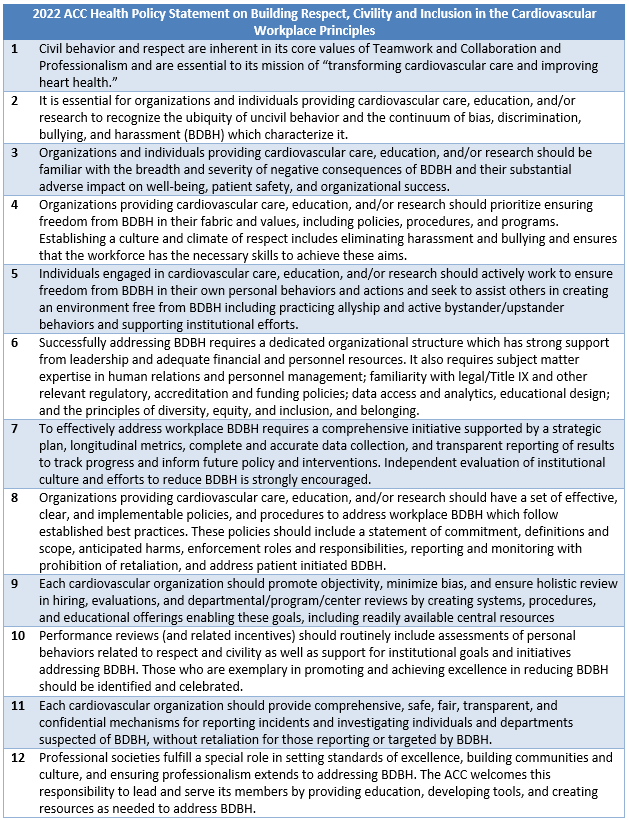 ACC Principles on Building Respect, Civility and Inclusion in the Cardiovascular Workplace
[Speaker Notes: Speaker Notes:   
Listing of guiding principles incorporated in this ACC Health Policy Statement]
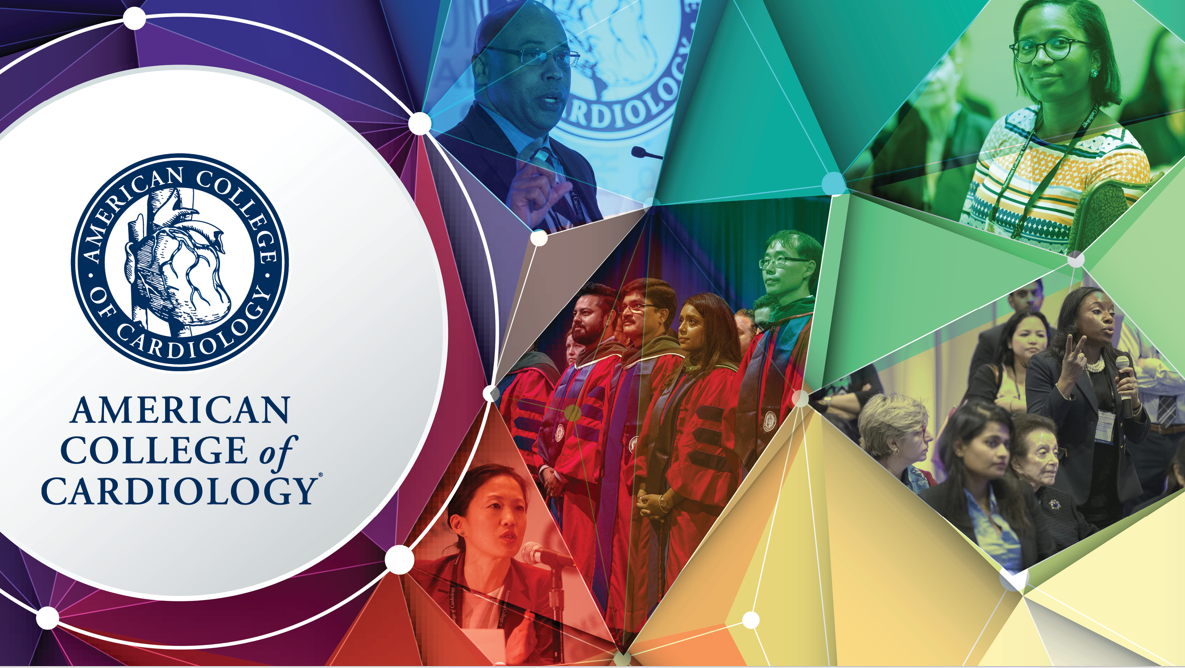 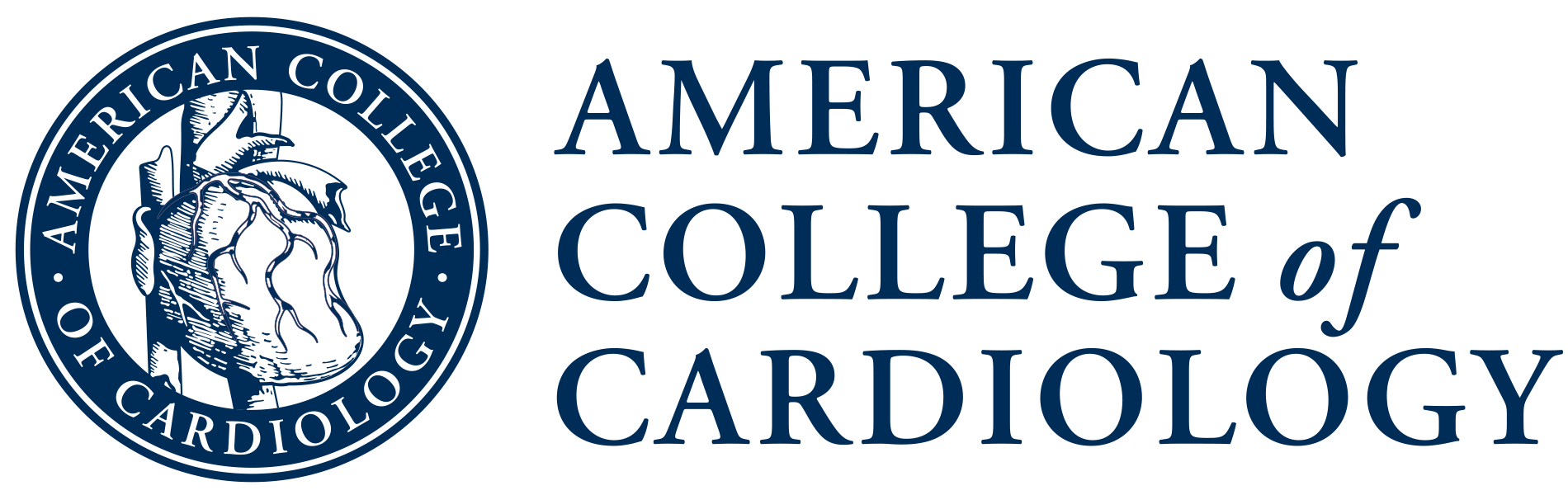